Top 10 Länder nach Anzahl neuer Fälle in den letzten 7 Tagen
41.299.301 Fälle 
1.132.500 Verstorbene (2,7%)
Quelle: ECDC, Stand: 22.10.2020
7-Tages-Inzidenz pro 100.000 Einwohner
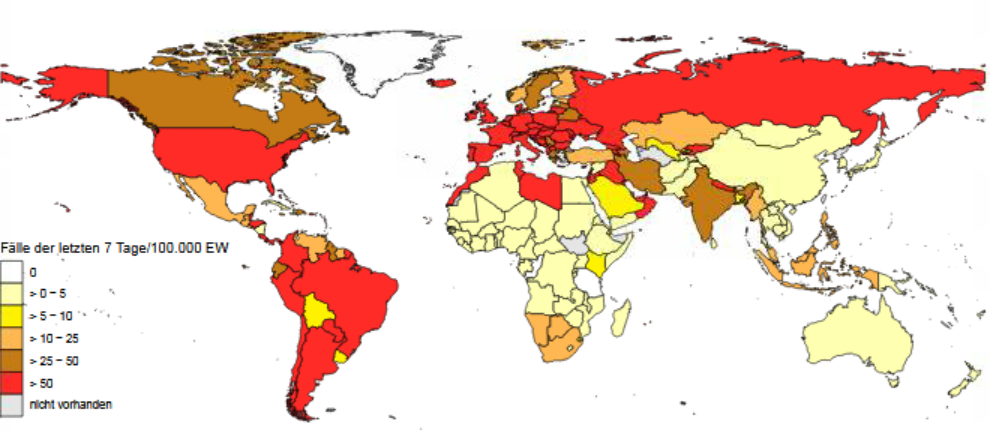 Europa (nicht EU/EWR/UK/CH)
73 Länder/Territorien mit einer 7-Tages-Inzidenz > 50 Fälle / 100.000 Ew.
Amerika
Afrika
Asien
Ozeanien
Quelle: ECDC, Stand: 2“.10.2020
[Speaker Notes: Malediven nicht mehr auf der Liste]
7-Tages-Inzidenz pro 100.000 Einwohner – EU/EWR/UK/CH
Europa (EU/EWR/UK/CH)
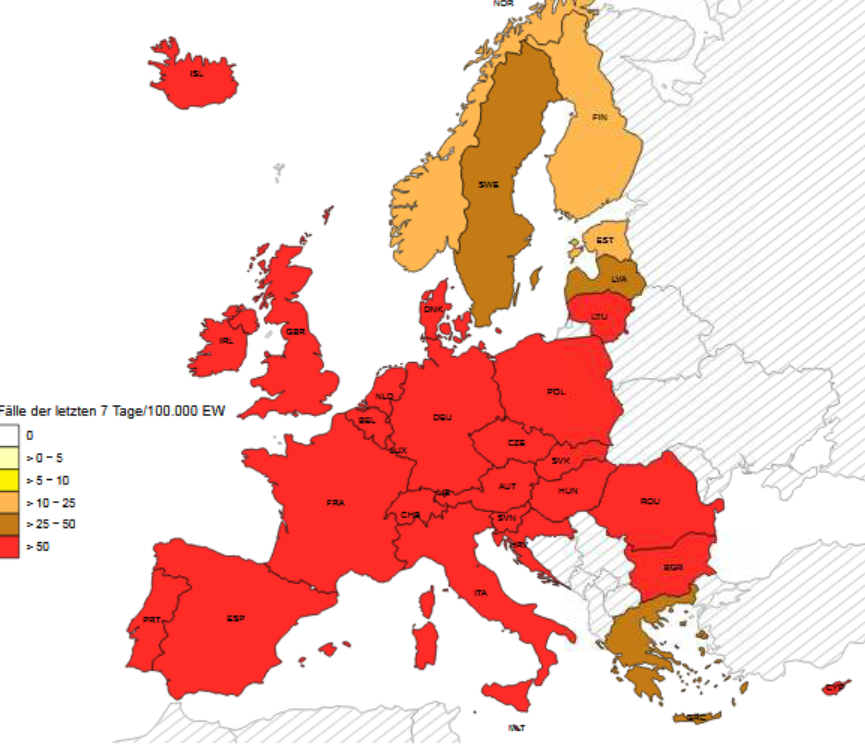 Quelle: ECDC, Stand: 22.10.2020
Überblick Europa(der vergangenen 7T)
Quelle: ECDC, Stand: 22.10.2020
Länder mit der höchsten Anzahl neuer Fälle in der vergangenen Woche (KW42)
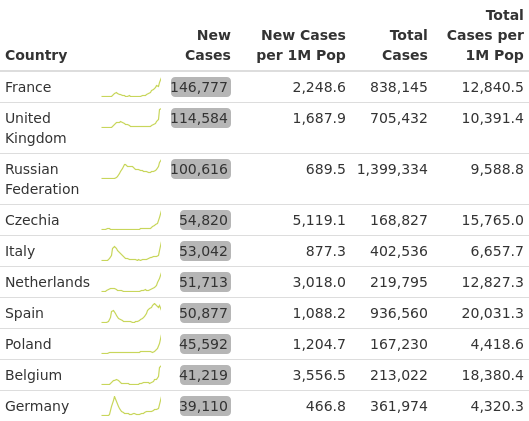 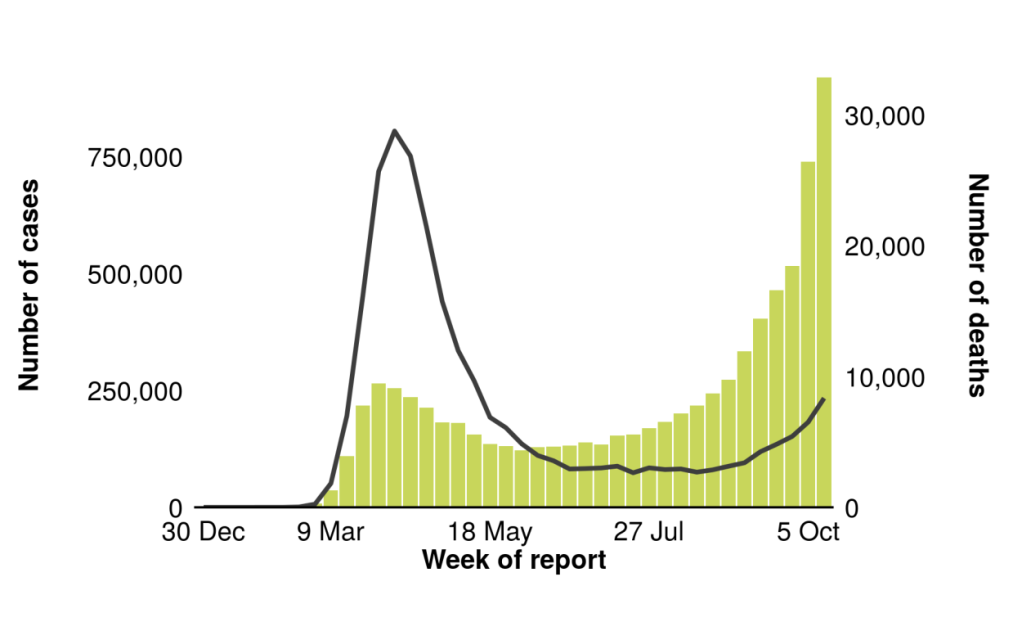 Quelle: WHO, Stand: 21.10.2020
[Speaker Notes: Europa: Großteil der neuen Fälle  (38%) und 23% der neuen Todesfälle
25% mehr neue Fälle als in der Vorwoche
Europa meldet derzeit mehr als dreimal so viele Fälle pro Tag im Vergleich zum Höchststand im April, obwohl die Zahl der täglichen Todesfälle nach wie vor fünfmal niedriger ist als im April. 



https://www.who.int/docs/default-source/coronaviruse/situation-reports/20201020-weekly-epi-update-10.pdf

https://ec.europa.eu/info/live-work-travel-eu/health/coronavirus-response/travel-during-coronavirus-pandemic/common-approach-travel-measures-eu_de]